การบูรณาการงานบริการวิชาการ การสอน และการวิจัย
Check in
ความคาดหวังในการเข้าร่วมการอบรมเชิงปฏิบัติการในครั้งนี้
ความคาดหวัง
ลปรร. กับเครือข่าย มทร.อีสาน
แนวทางในการบริหารจัดการที่สามารถบูรณาการแบบเนียนๆไม่เพิ่มภาระ
 มคอ.3 ที่เป็นหลักฐาน QA
แนวทางการบูรณาการ ในการเรียนการสอน
สามารถนำงานวิจัย บริการวิชาการ ลงน มคอ. 3
ความคาดหวัง
นำความรู้ไปบูรณาการ งานวิจัยที่ได้ในการอบรมจะเป็นงานวิจัยที่มีคุณภาพ สู่ มคอ.3, 5, 7
กระบวนการเริ่มต้นจนจบของการทำงานบริการวิชาการ
งานบริการวิชาการ งานวิจัย ไปปรับปรุงการสอน
ความคาดหวัง
9. แนวปฏิบัติที่ดีสู่การบริการวิชาการที่เป็นประโยชน์ต่อชุมชน และนักศึกษา
10. PDCA
11. งานเดียวตอบได้ทั้ง 3 งาน บูรณาการ
12. คะแนน 5 IQA
การบูรณาการงานบริการวิชาการ การสอน และการวิจัย
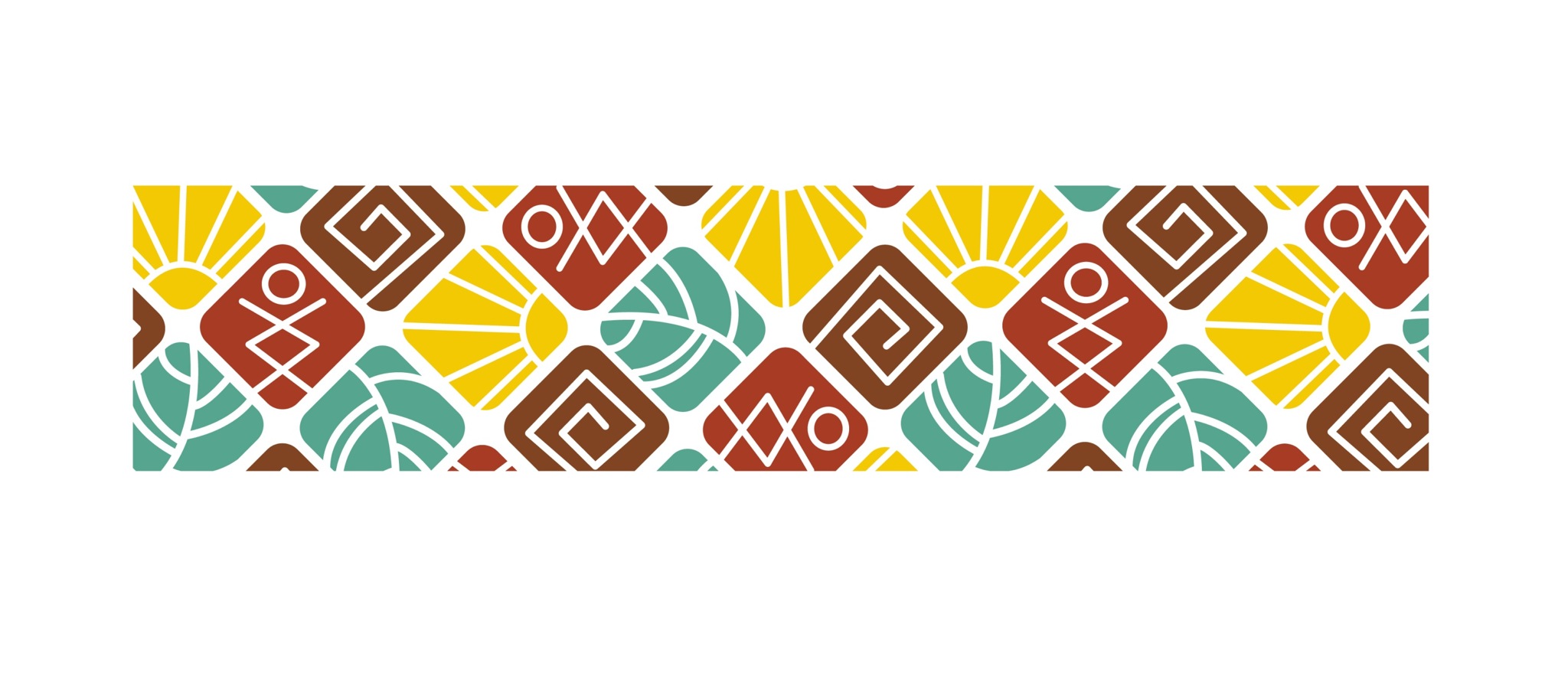 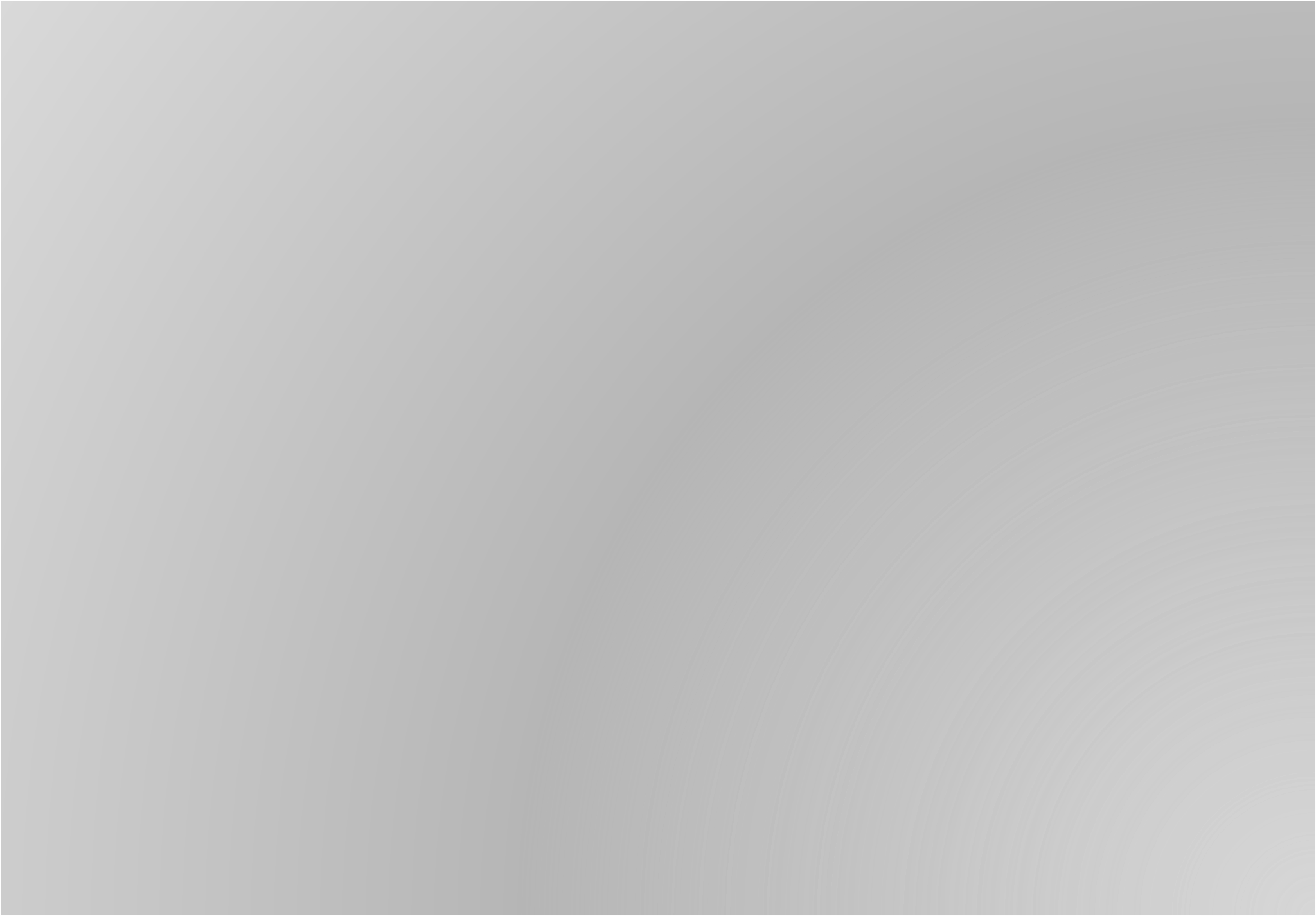 คู่มือการประกันคุณภาพการศึกษาภายใน ระดับอุดมศึกษา
ฉบับปีการศึกษา 2557
ระดับคณะ
ระดับสถาบัน
3. การบริการวิชาการ
3. การบริการวิชาการ
3.1 การบริการวิชาการแก่สังคม เกณฑ์มาตรฐาน 6 ข้อ
3.1 การบริการวิชาการแก่สังคม เกณฑ์มาตรฐาน 6 ข้อ
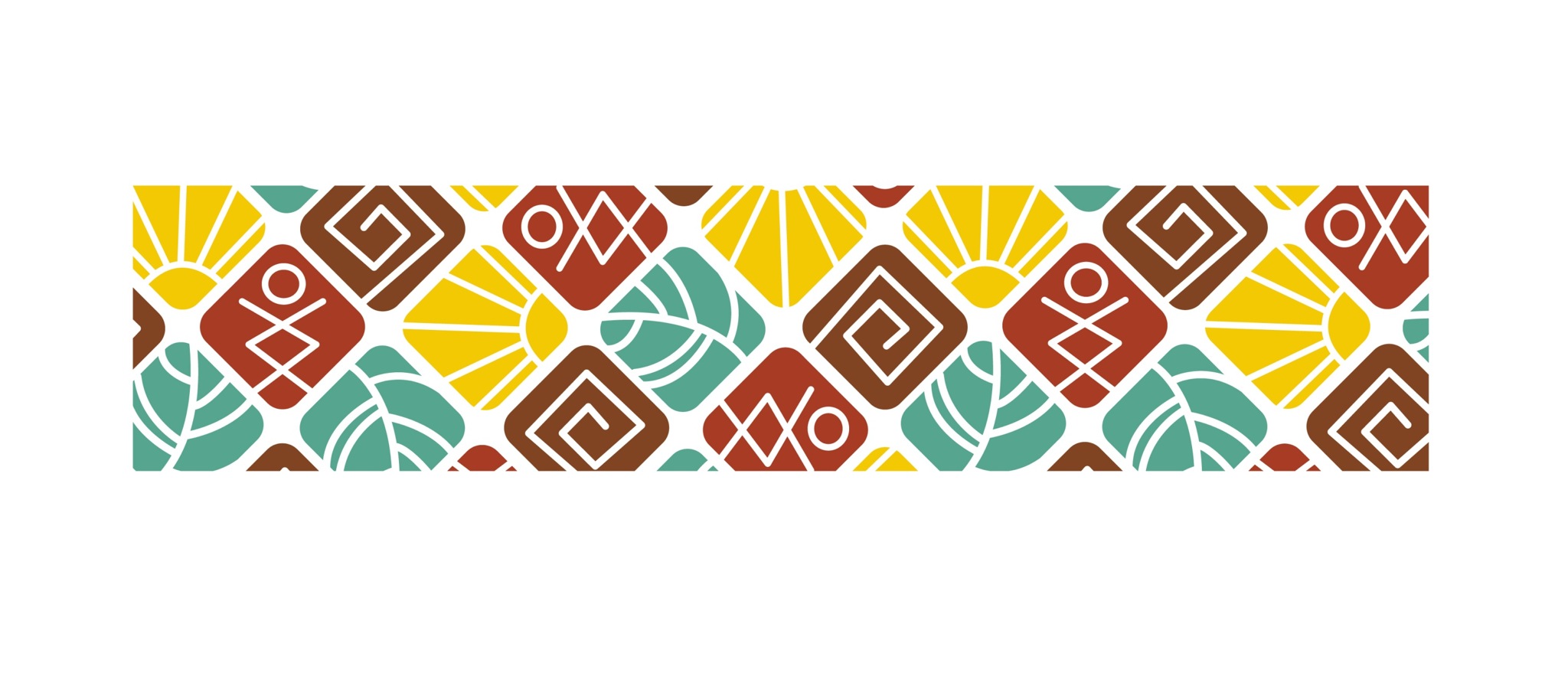 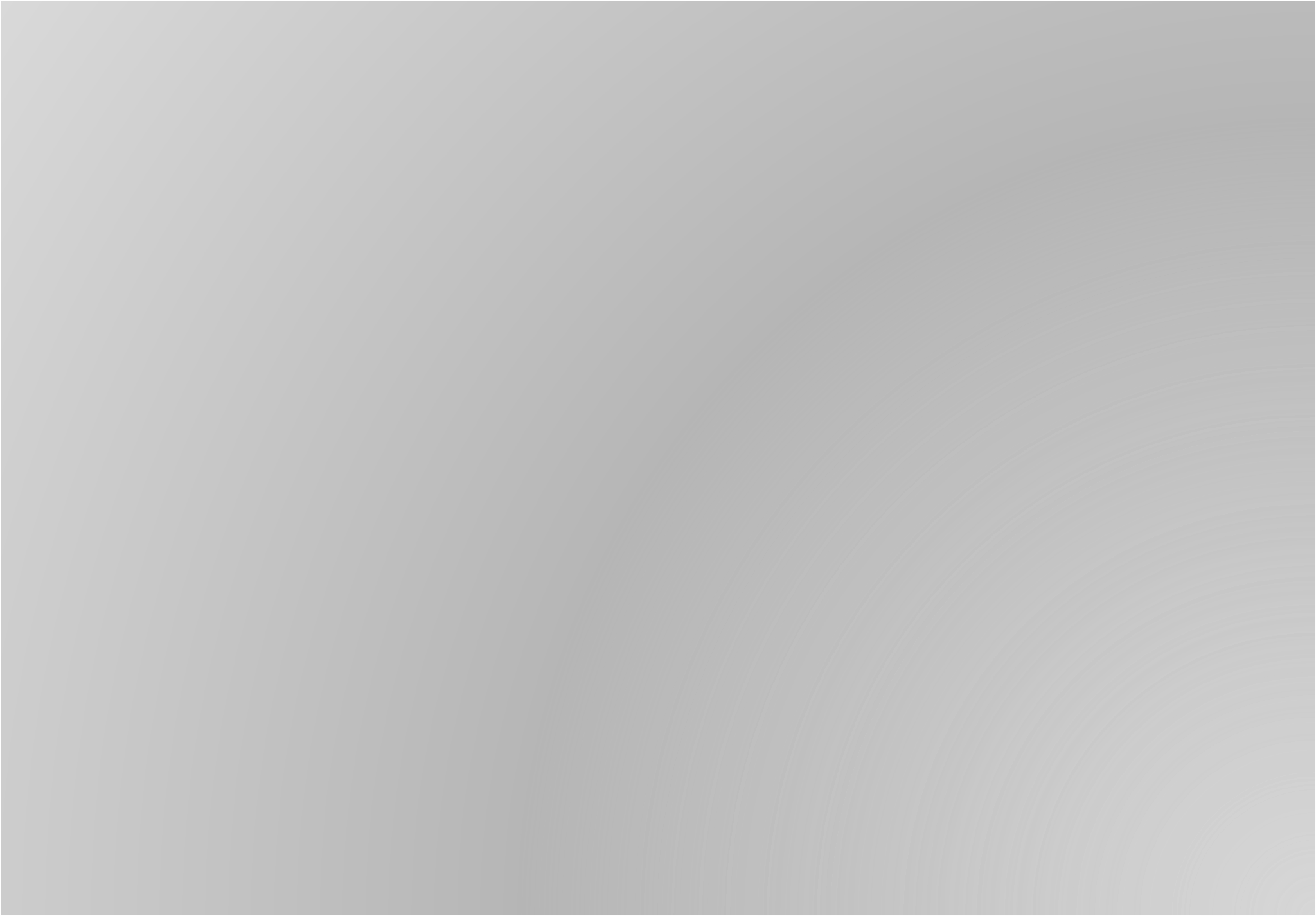 คู่มือการประกันคุณภาพการศึกษาภายใน ระดับอุดมศึกษา
ฉบับปีการศึกษา 2557
ระดับคณะ
3. การบริการวิชาการ
3.1 การบริการวิชาการแก่สังคม เกณฑ์มาตรฐาน 6 ข้อ
3. การบริการวิชาการแก่สังคม
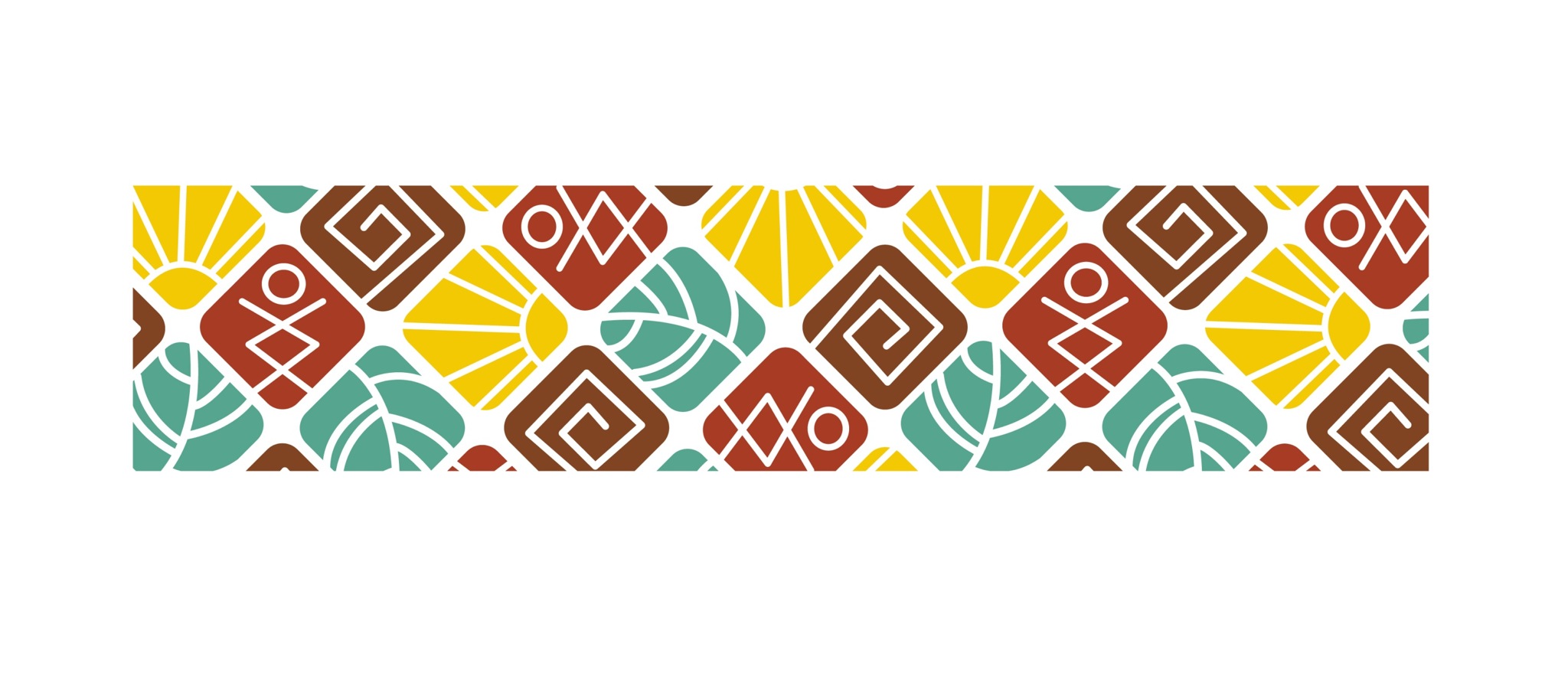 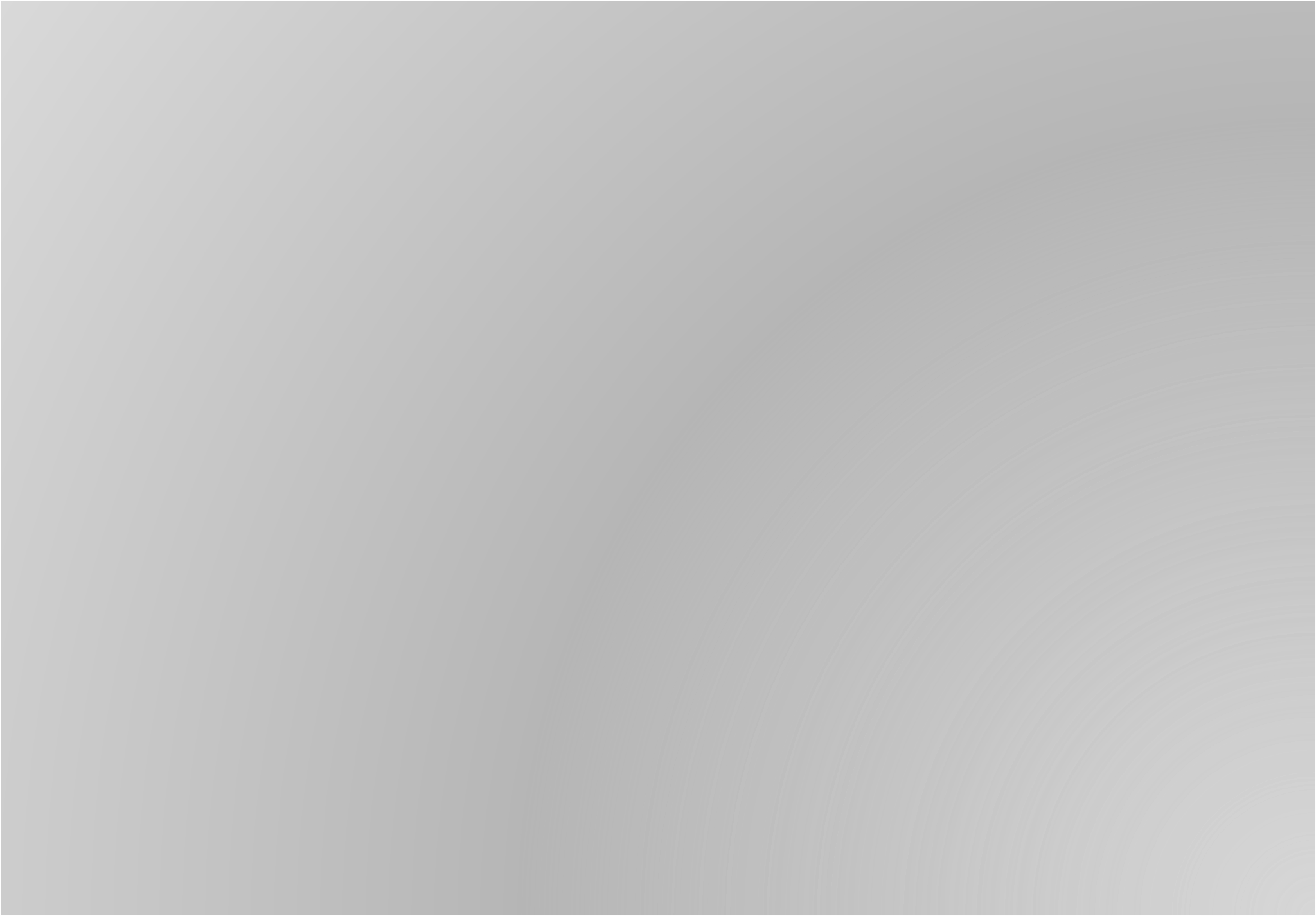 การบริการทางวิชาการแก่สังคม เป็นหนึ่งในภารกิจหลักของสถาบันอุดมศึกษา สถาบันพึงให้บริการทางวิชาการแก่ชุมชน สังคม และประเทศชาติ ในรูปแบบต่างๆ ตามความถนัดและในด้านที่สถาบันมีความเชี่ยวชาญ การให้บริการทางวิชาการอาจให้เปล่าโดยไม่คิดค่าใช้จ่ายหรืออาจคิดค่าใช้จ่ายตามความเหมาะสม โดยให้บริการทั้งหน่วยงานภาครัฐและเอกชน หน่วยงานอิสระ หน่วยงานสาธารณะ ชุมชน และสังคมโดยกว้าง รูปแบบการให้บริการทางวิชาการมีความหลากหลาย เช่น การอนุญาตให้ใช้ประโยชน์ทรัพยากรของสถาบัน เป็นแหล่งอ้างอิงทางวิชาการให้คำปรึกษา ให้การอบรม จัดประชุมหรือสัมมนาวิชาการ ทำงานวิจัยเพื่อตอบคำถามต่างๆ หรือเพื่อชี้แนะสังคม การให้บริการทางวิชาการนอกจากเป็นการทำประโยชน์ให้สังคมแล้ว สถาบันยังได้รับประโยชน์ในด้านต่างๆ คือเพิ่มพูนความรู้และประสบการณ์ของอาจารย์อันจะนำมาสู่การพัฒนาหลักสูตร มีการบูรณาการเพื่อใช้ประโยชน์ทางด้านการจัดการเรียนการสอนและการวิจัย พัฒนาตำแหน่งทางวิชาการของอาจารย์ สร้างเครือข่ายกับหน่วยงานต่างๆ ซึ่งเป็นแหล่งงานของนักศึกษาและเป็นการสร้างรายได้ของสถาบันจากการให้บริการทางวิชาการด้วย
3.1 การบริการวิชาการแก่สังคมระดับคณะ
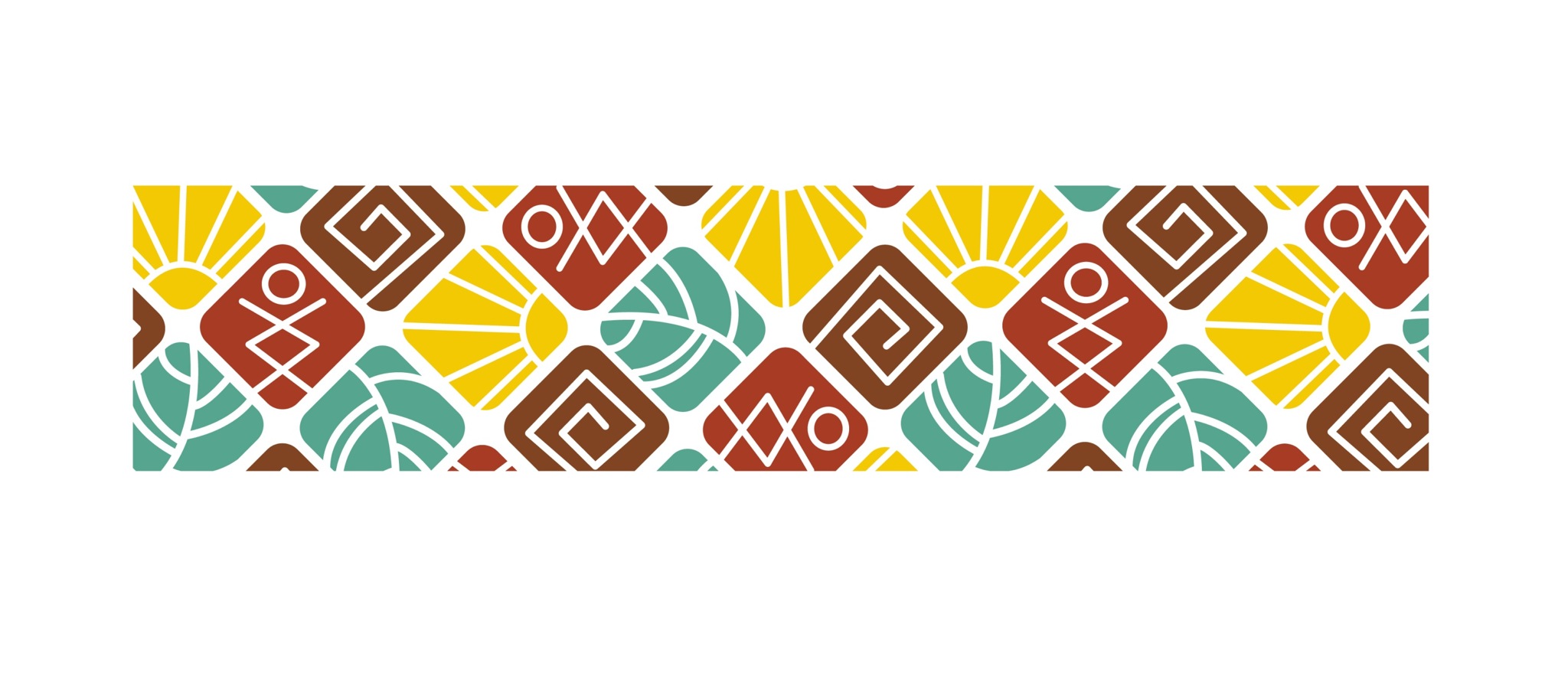 การบริการวิชาการเป็นภารกิจหลักอีกอย่างหนึ่งของสถาบันอุดมศึกษา คณะ/สถาบันควรคำนึงถึงกระบวนการในการให้บริการ วิชาการแก่สังคม โดยศึกษาความต้องการของกลุ่มเป้าหมายนำมาจัดทำแผนบริการวิชาการประจำปีทั้งการบริการวิชาการที่ทำให้ เกิดรายได้และการบริการวิชาการที่คณะจัดทำเพื่อสร้างประโยชน์แก่ชุมชน โดยมีการประเมินความสำเร็จของการบริการวิชาการ และนำมาจัดทำเป็นแผนเพื่อพัฒนาการเรียนการสอนแก่นักศึกษาให้มีประสบการณ์จากสภาพจริงและนำมาใช้ประโยชน์จนเกิดผลลัพธ์ที่สร้างความพึงพอใจต่อชุมชนและสังคมอย่างต่อเนื่องและยั่งยืน
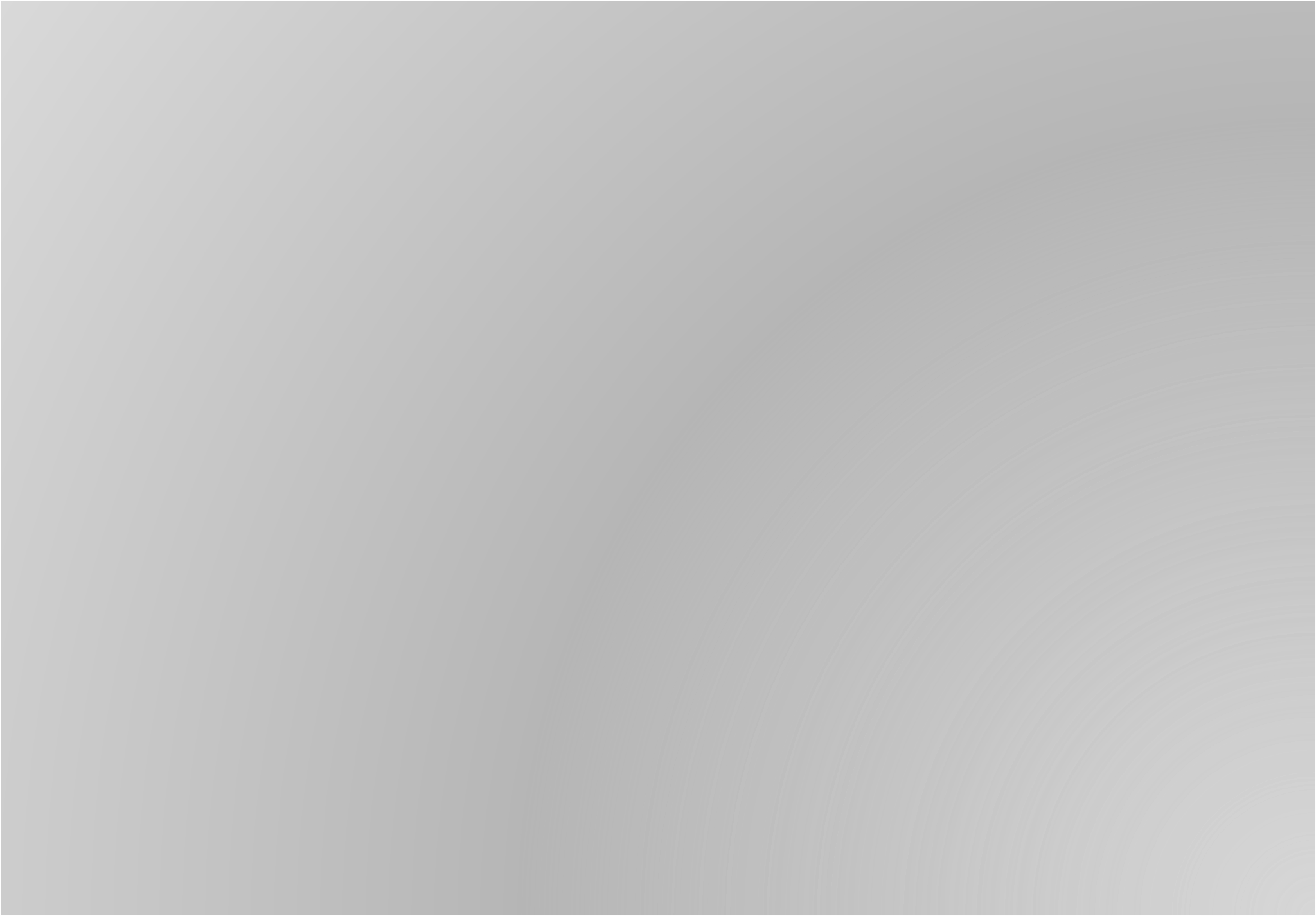 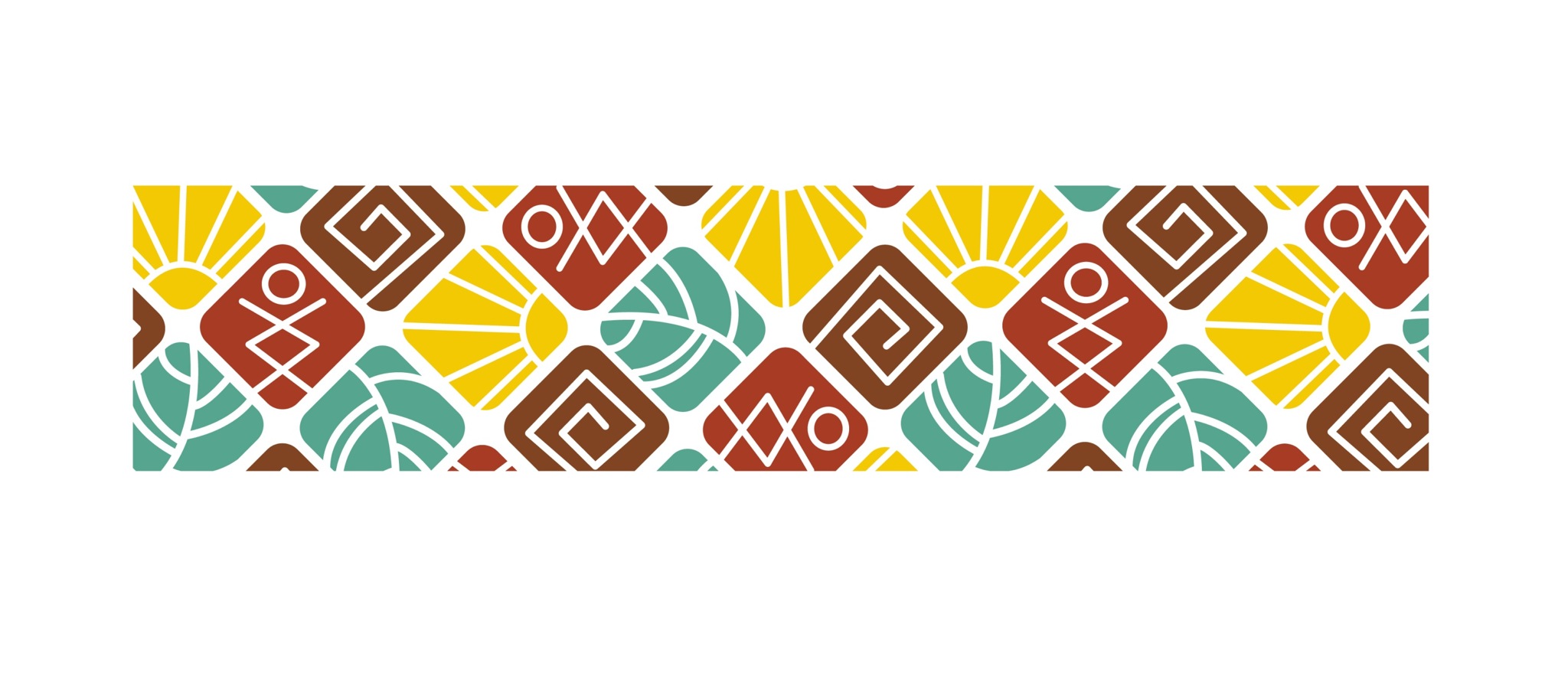 3.1 การบริการวิชาการแก่สังคมระดับคณะ
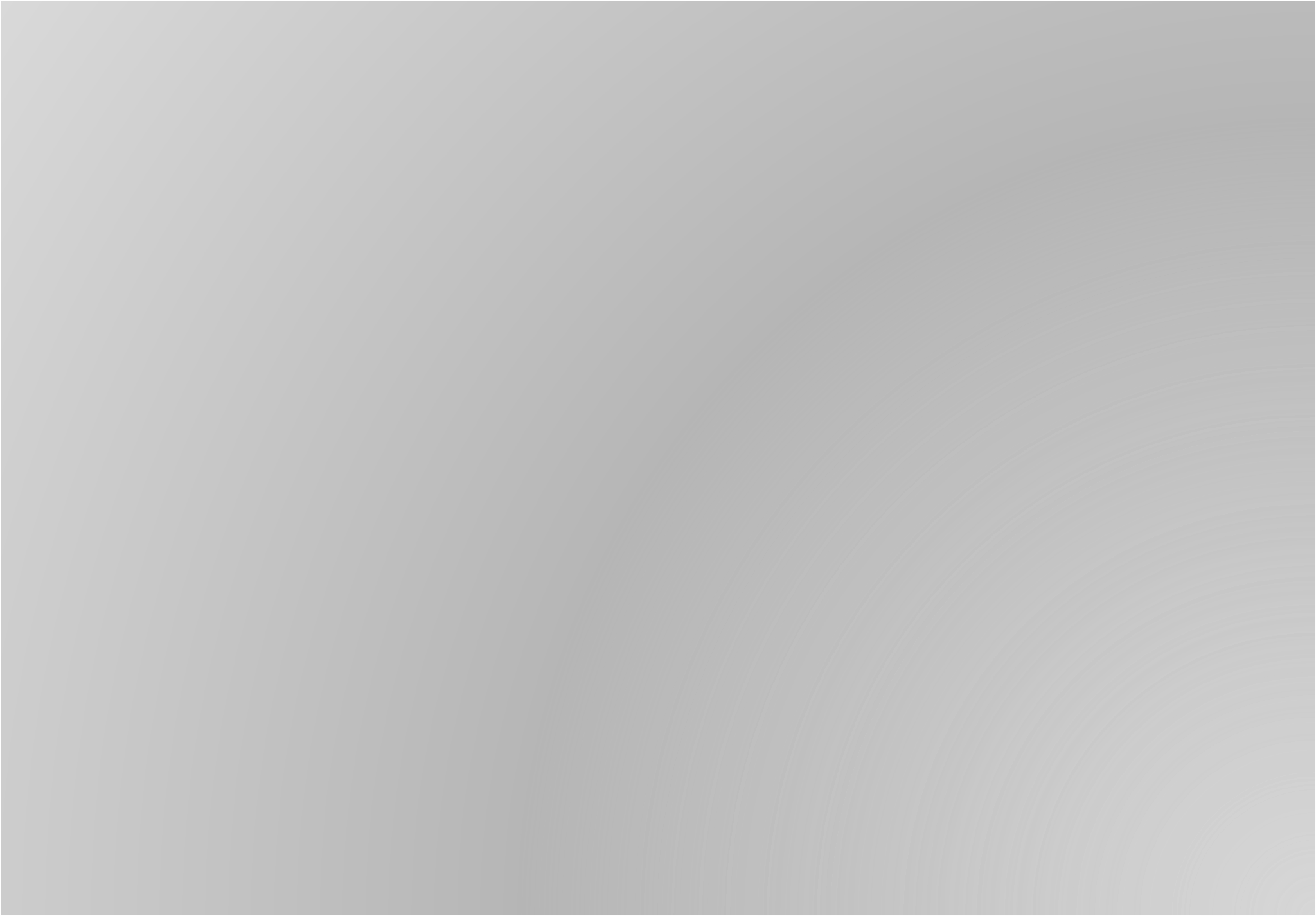 1. จัดทำแผนการบริการวิชาการประจำปีที่สอดคล้องกับความต้องการของสังคมและกำหนดตัวบ่งชี้วัดความสำเร็จในระดับแผนและ โครงการบริการวิชาการแก่สังคมและเสนอกรรมการประจำคณะ เพื่อพิจารณาอนุมัติ 
2. โครงการบริการวิชาการแก่สังคมตามแผน มีการจัดทำแผนการใช้ประโยชน์จากการบริการวิชาการเพื่อให้เกิดผลต่อการพัฒนานักศึกษา ชุมชน หรือสังคม 
3. โครงการบริการวิชาการแก่สังคมในข้อ 1 อย่างน้อยต้องมีโครงการที่บริการแบบให้เปล่า
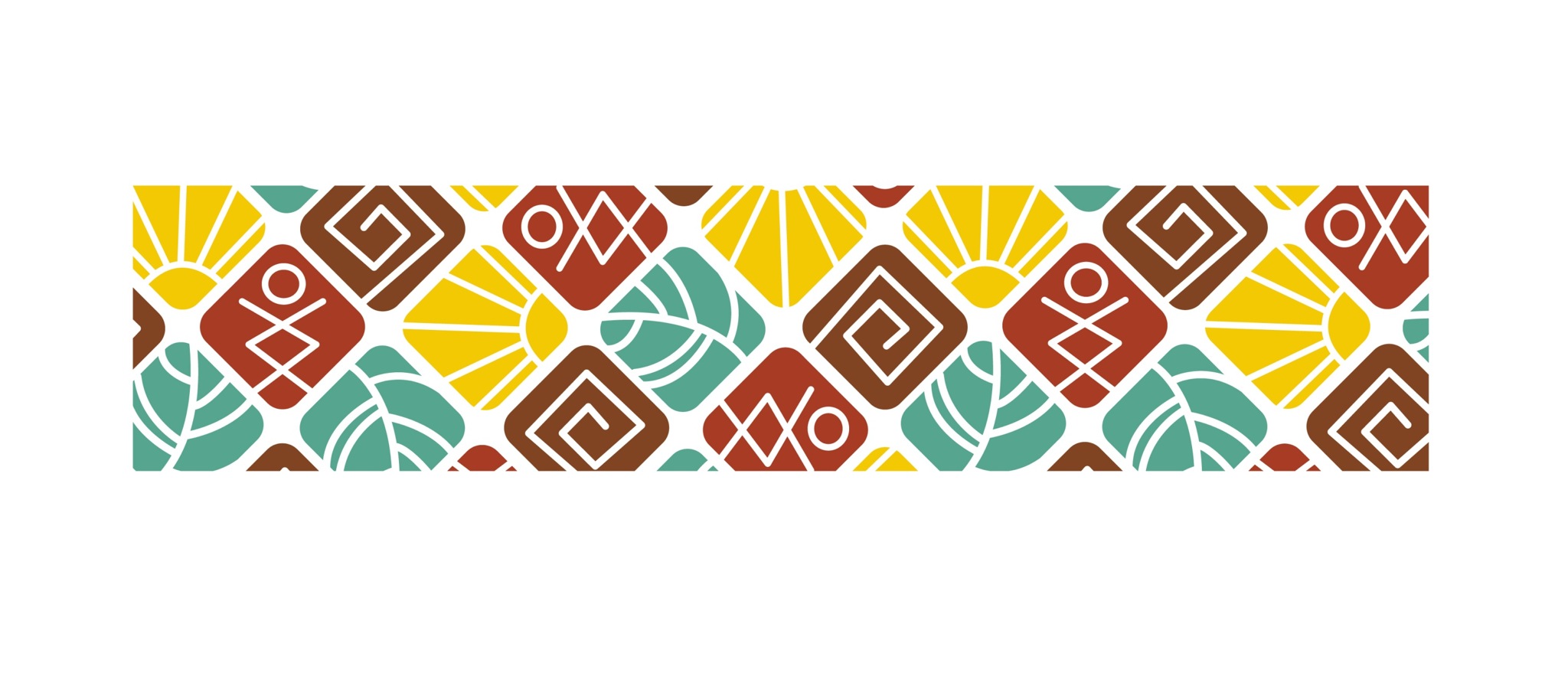 3.1 การบริการวิชาการแก่สังคมระดับคณะ
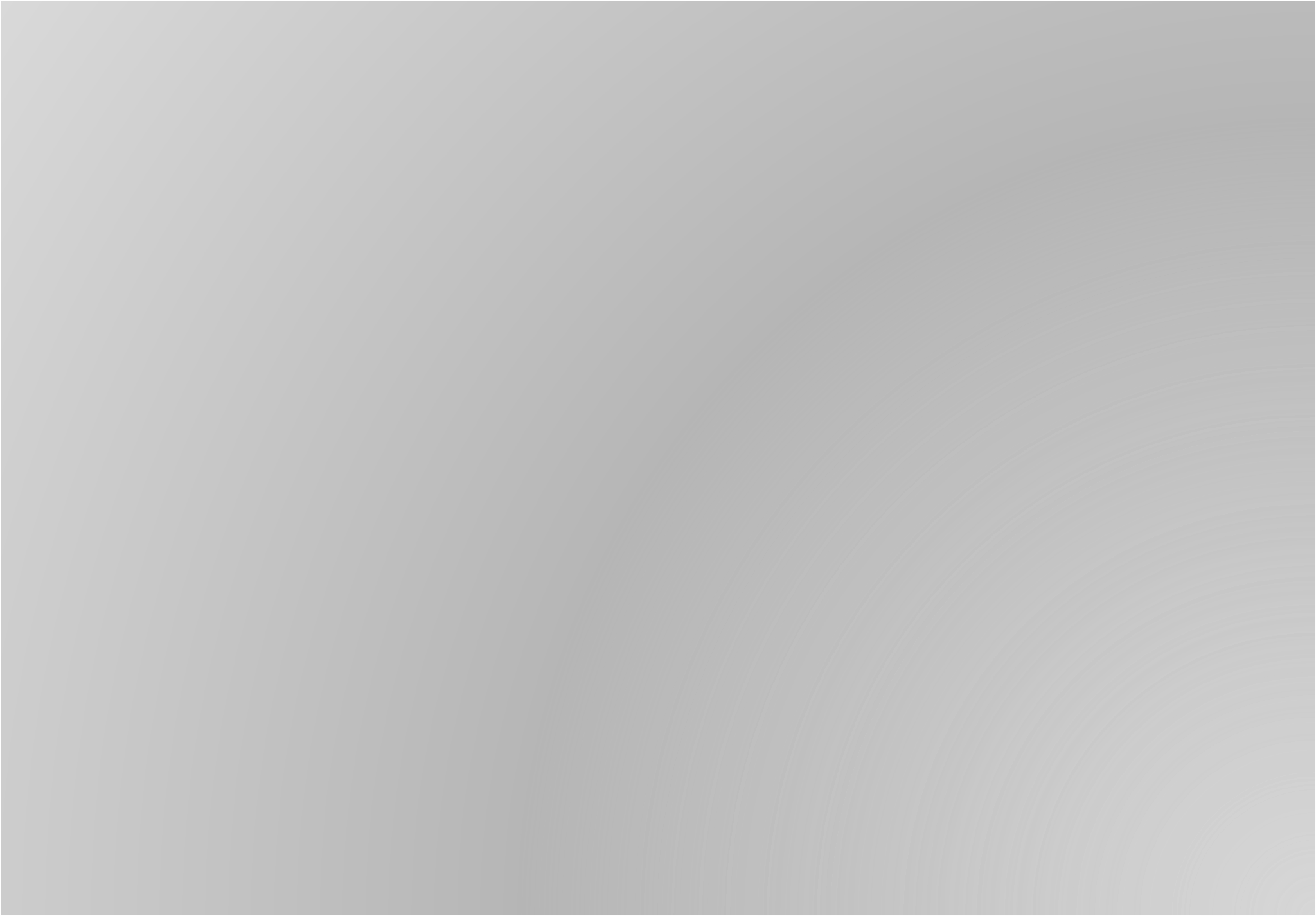 4. ประเมินความสำเร็จตามตัวบ่งชี้ของแผนและโครงการบริการวิชาการแก่สังคมในข้อ 1 และนำเสนอกรรมการประจำคณะ เพื่อพิจารณา
5. นำผลการประเมินตามข้อ 4 มาปรับปรุงแผนหรือพัฒนาการให้บริการวิชาการสังคม 
6. คณะมีส่วนร่วมในการบริการวิชาการแก่สังคมในระดับสถาบัน
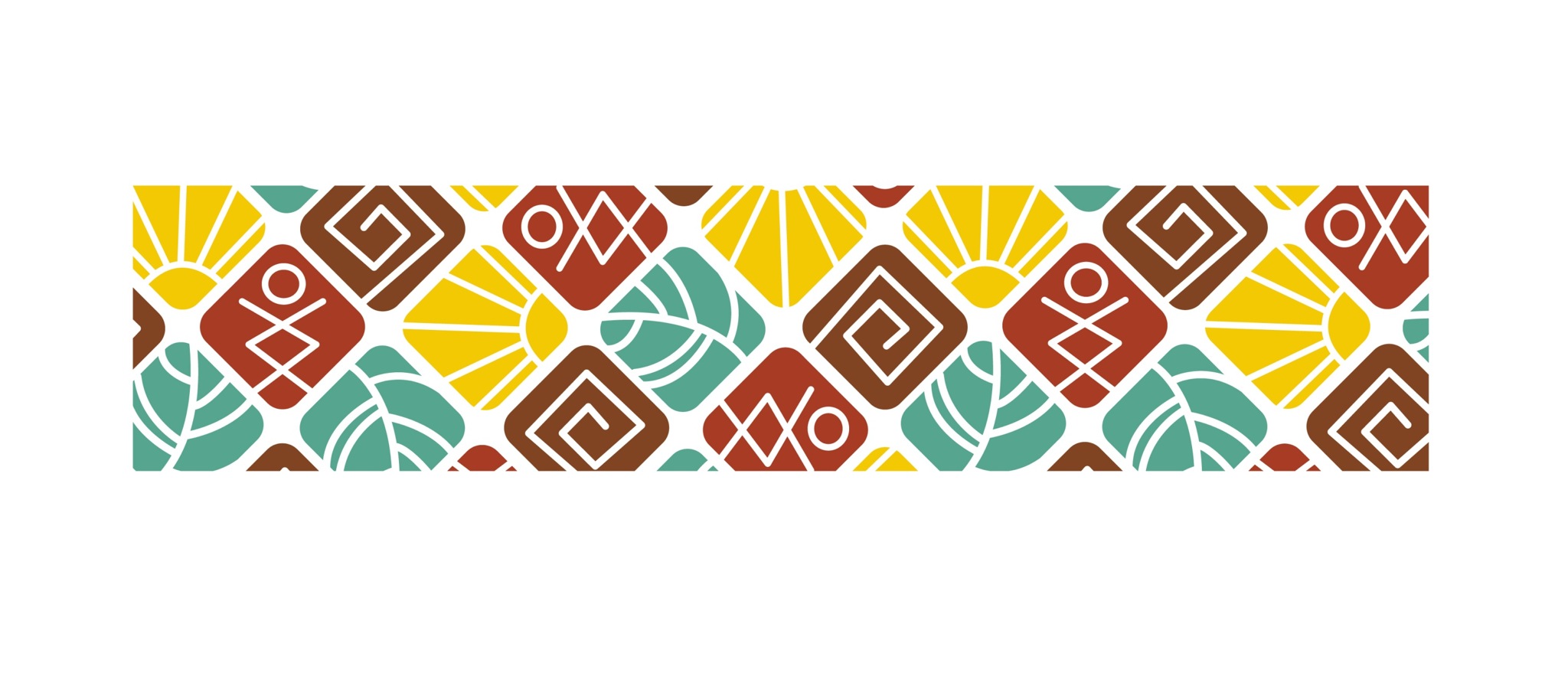 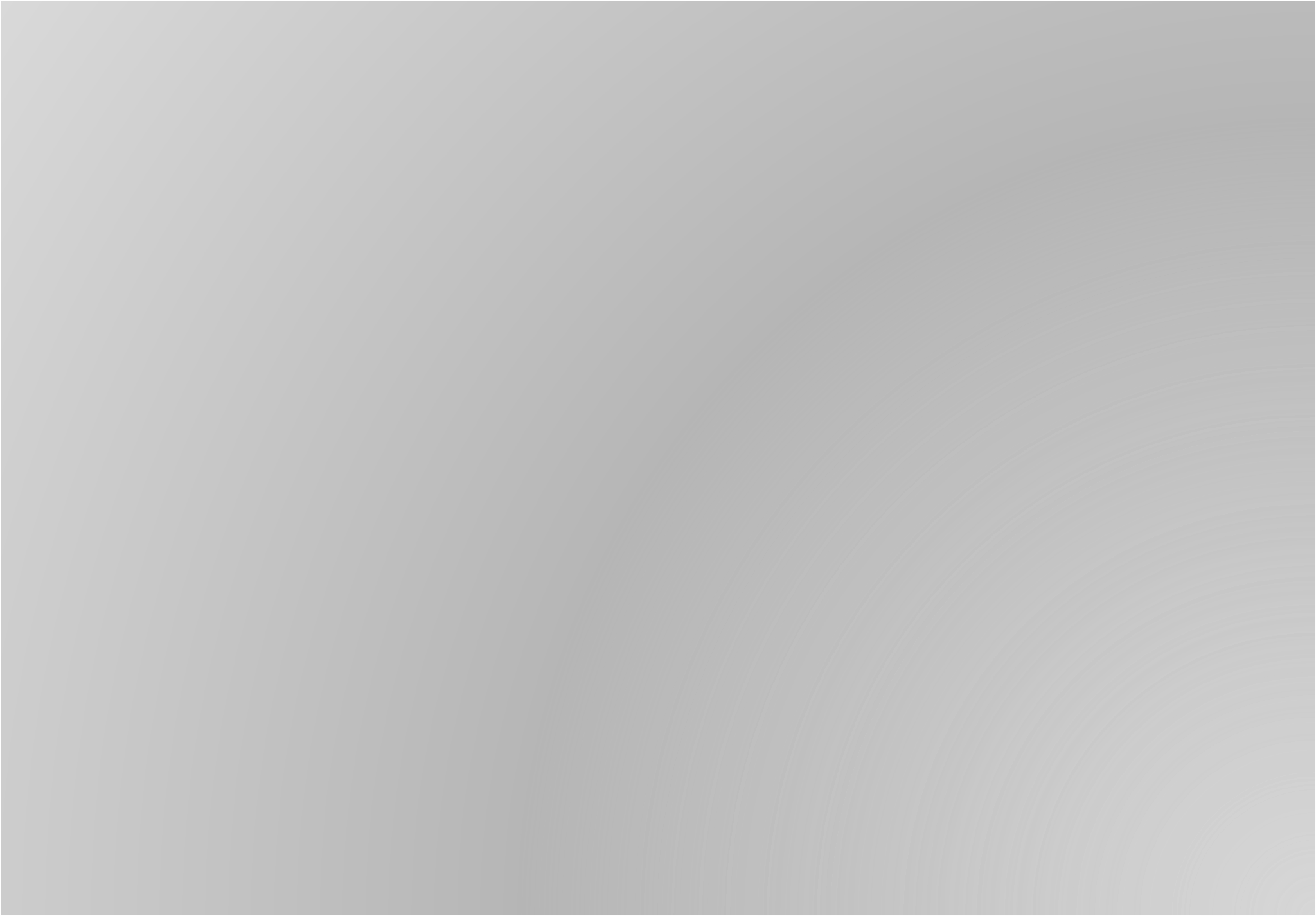 คู่มือการประกันคุณภาพการศึกษาภายใน ระดับอุดมศึกษา
ฉบับปีการศึกษา 2557
ระดับสถาบัน
3. การบริการวิชาการ
3.1 การบริการวิชาการแก่สังคม เกณฑ์มาตรฐาน 6 ข้อ
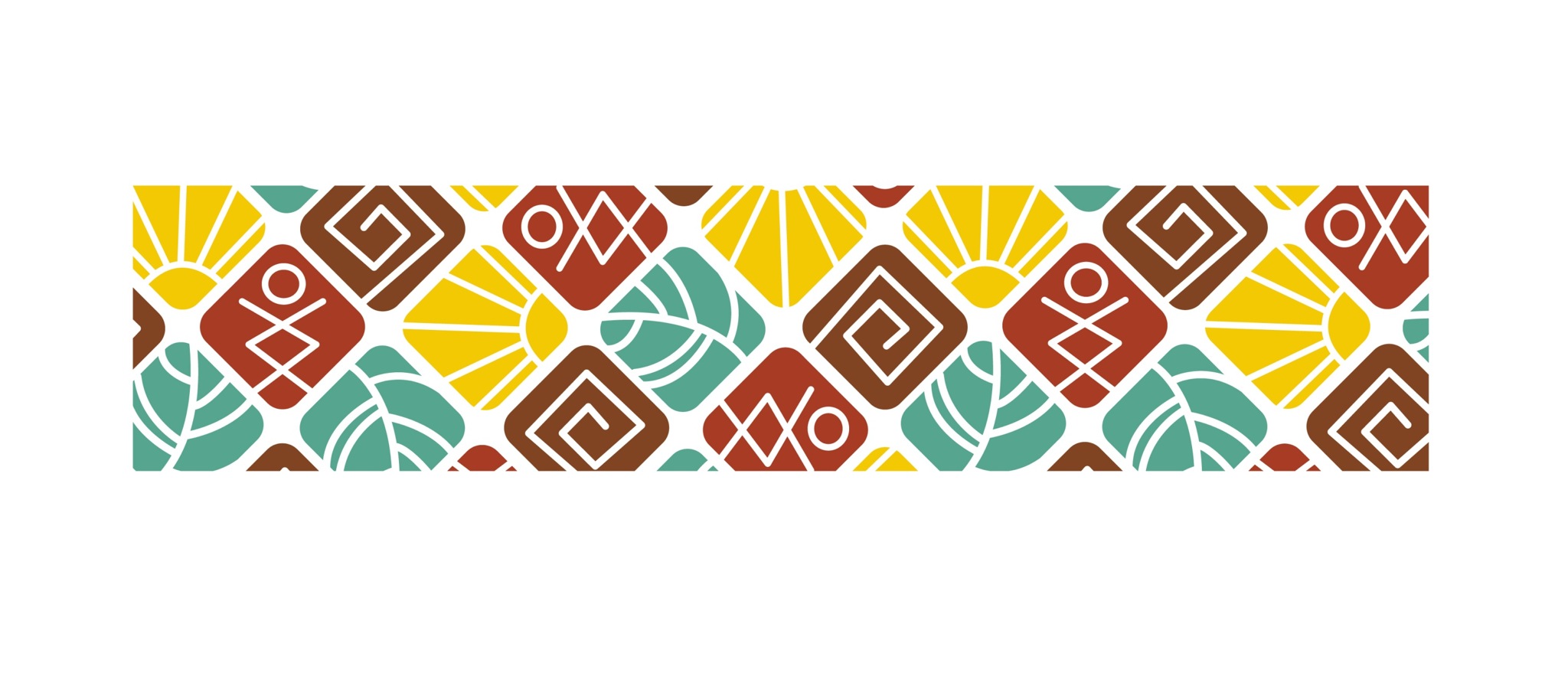 3.1 การบริการวิชาการแก่สังคมระดับสถาบัน
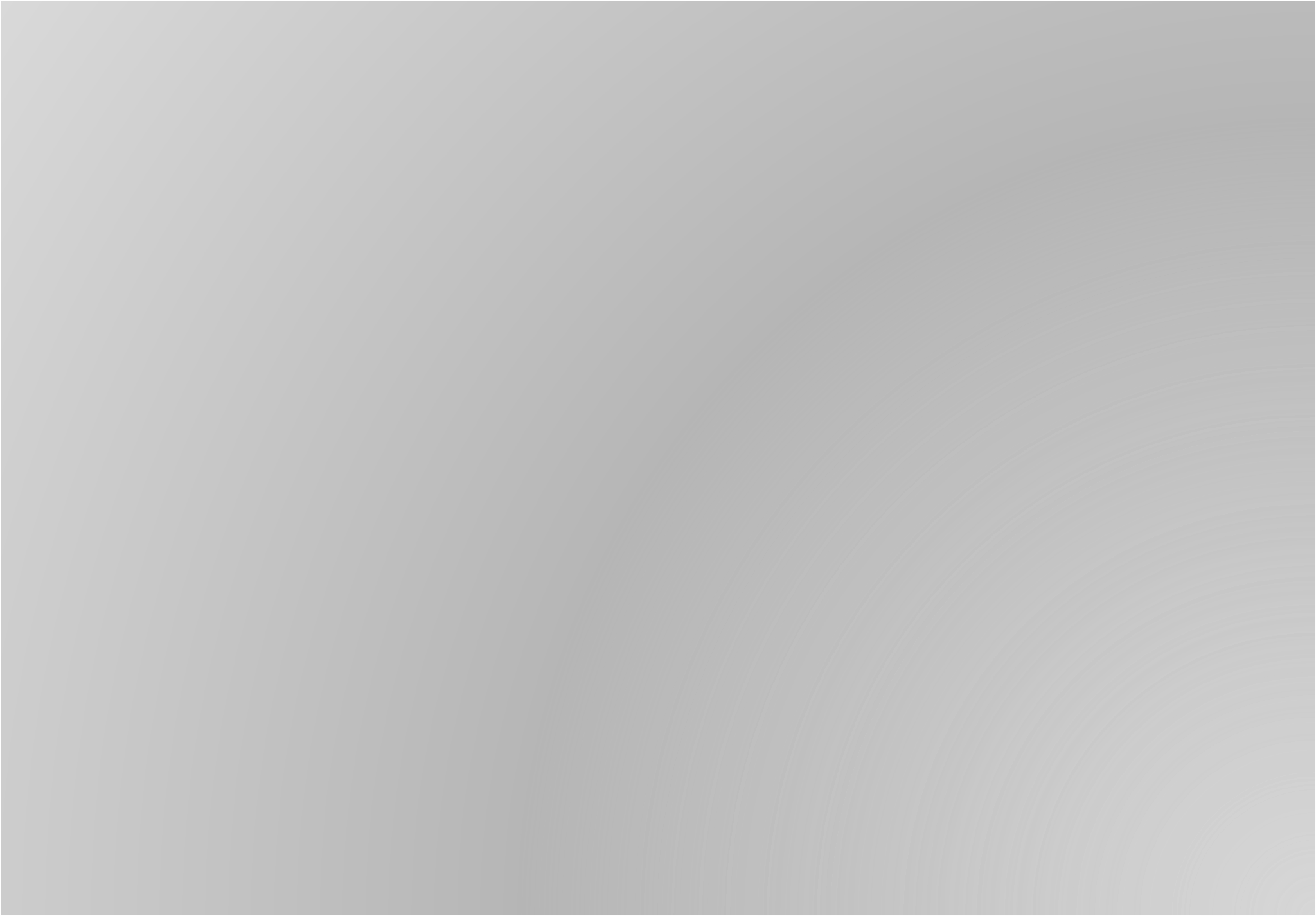 1. กำหนดชุมชนหรือองค์การเป้าหมายของการให้บริการทางวิชาการแก่สังคมโดยมีความร่วมมือระหว่างคณะหรือหน่วยงาน เทียบเท่า 
2. จัดทำแผนบริการวิชาการโดยมีส่วนร่วมจากชุมชนหรือองค์การเป้าหมายที่กำหนดในข้อ 1 
3. ชุมชนหรือองค์การเป้าหมายได้รับการพัฒนาและมีความเข้มแข็งที่มีหลักฐานที่ปรากฏชัดเจน
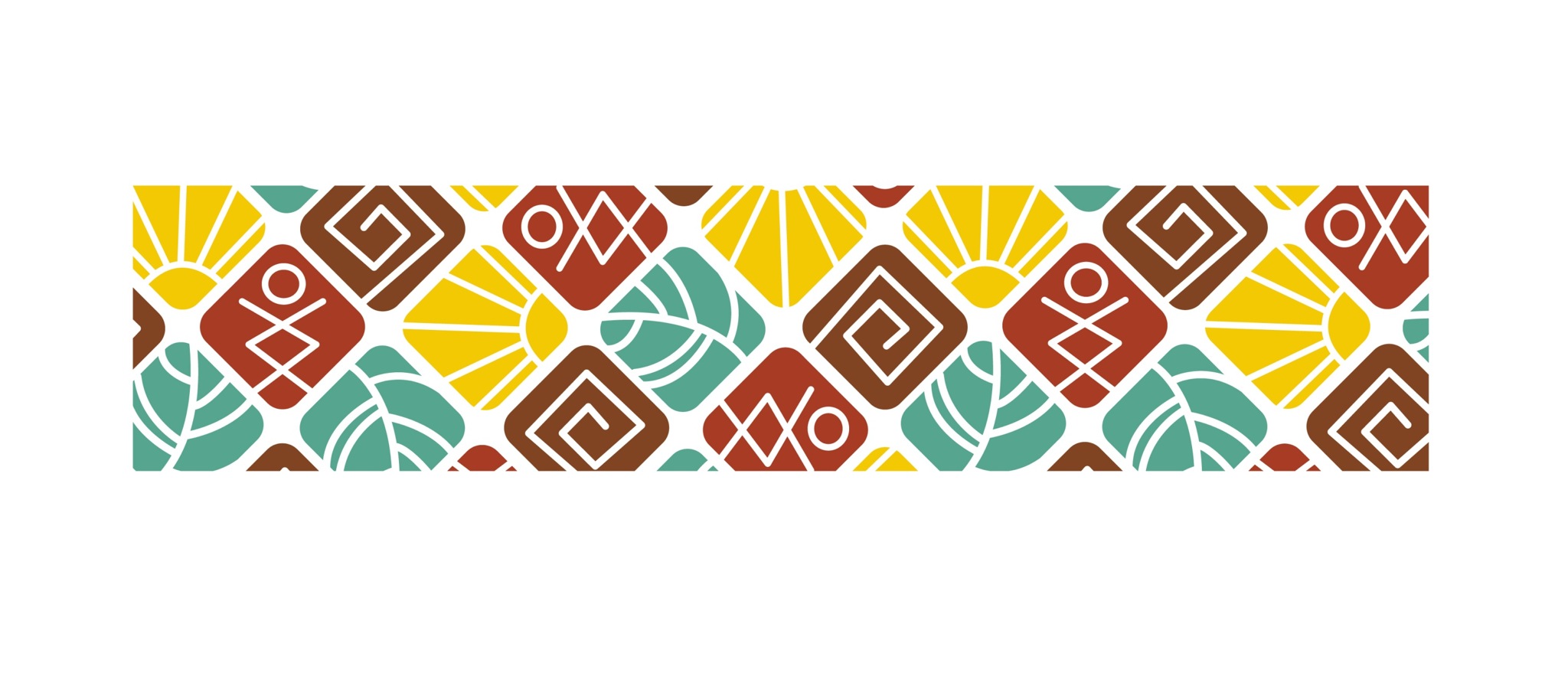 4. ชุมชนหรือองค์การเป้าหมายดำเนินการพัฒนาตนเองอย่างต่อเนื่อง 
5. สถาบันสามารถสร้างเครือข่ายความร่วมมือกับหน่วยงานภายนอกในการพัฒนาชุมชนหรือองค์การเป้าหมาย 
6. ทุกคณะมีส่วนร่วมในการดำเนินการตามแผนบริการทางวิชาการแก่สังคมของสถาบันตามข้อ 2 โดยมีจำนวนอาจารย์เข้าร่วม ไม่น้อยกว่าร้อยละ 5 ของอาจารย์ทั้งหมดของสถาบัน ทั้งนี้ต้องมีอาจารย์มาจากทุกคณะ
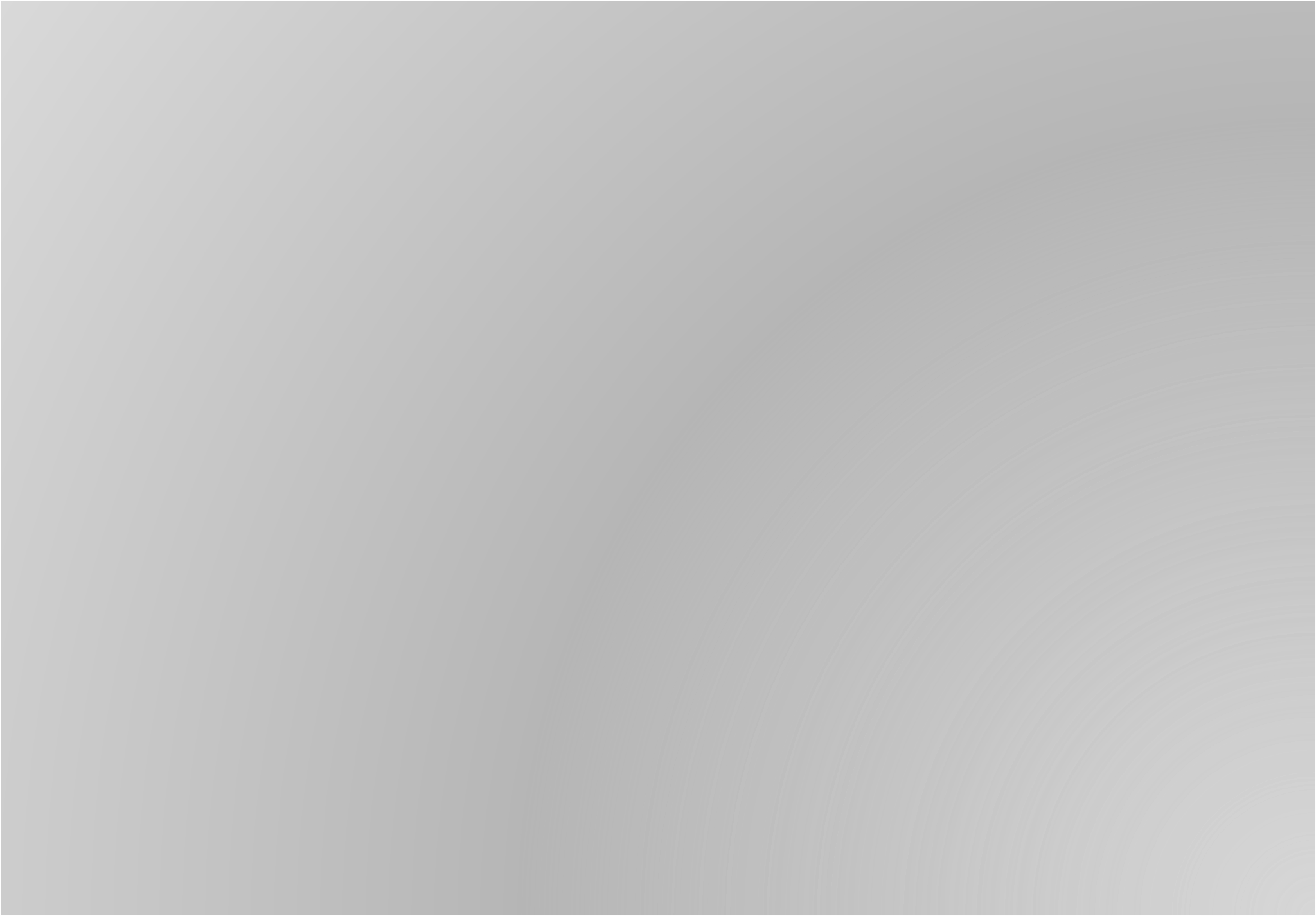 ประเด็นการบูรณาการตามเกณฑ์ IQA
มีการบูรณาการเพื่อใช้ประโยชน์ทางด้านการจัดการเรียนการสอนและการวิจัย
แผนเพื่อพัฒนาการเรียนการสอนแก่นักศึกษาให้มีประสบการณ์จากสภาพจริงและนำมาใช้ประโยชน์จนเกิดผลลัพธ์
มีการจัดทำแผนการใช้ประโยชน์จากการบริการวิชาการเพื่อให้เกิดผลต่อการพัฒนานักศึกษา ชุมชน หรือสังคม
“ประเภทของการบริการวิชาการ”
การวิเคราะห์ ทดสอบ ตรวจสอบ
การฝึกอบรม สัมมนา อภิปราย บรรยาย
การให้คำปรึกษาทางวิชาการ และเทคนิควิชาชีพ งานแปล รวบรวมข้อมูล และ งานบริการวิชาการอื่นๆ
ระบบและกลไกการบริการทางวิชาการแก่สังคม
มีการวางแนวทาง ขั้นตอน และหลักเกณฑ์ของการให้การบริการวิชาการด้านต่างๆ ที่สัมพันธ์กับพันธกิจของสถาบัน 
มีนโยบายส่งเสริม สนับสนุนและจูงใจให้อาจารย์ บุคลากรทุกระดับมีความพรอ้มทั้งในด้านความรู้ความเชี่ยวชาญ เวลา และจิตแห่งการบริการ (service mind)
ระบบและกลไกการบริการทางวิชาการแก่สังคม
มีการสำรวจความต้องการของชุมชน หรือภาครัฐ หรือภาคเอกชน
ให้บริการวิชาการแก่หน่วยงานทั้งภายในและภายนอกสถาบัน 
จัดหางบประมาณสนับสนุน
จัดทำระเบียบ ประกาศของการให้บริการ
ระบบและกลไกการบริการทางวิชาการแก่สังคม
กำหนดภาระงานของอาจารย์และบุคลากรให้ชัดเจน โดยมีระบบการเทียบเคียงและทดแทนระหว่างภาระงานด้านต่างๆ
ตรวจสอบ ติดตาม ประเมินผลการดำเนินงาน
ปรับปรุงคุณภาพของการให้บริการอย่างสมํ่าเสมอ เพื่อบรรลุตามเป้าหมายที่กำหนดไว้
บูรณาการงานบริการทางวิชาการแก่สังคมกับการเรียนการสอน
บูรณาการงานบริการทางวิชาการกับกระบวนการจัดการเรียนการสอนและการปฏิบัติงานประจำด้านอื่นๆของอาจารย์และบุคลากร เช่น 
- กำหนดให้นักศึกษานำความรู้จากวิชาเรียนไปจัดทำเป็นโครงการหรือกิจกรรมที่เป็นประโยชน์ต่อชุมชน 
- กำหนดให้นักศึกษามีส่วนร่วมในโครงการบริการวิชาการแก่สังคม เช่น การเป็นผู้ช่วยวิทยากร การจัดกิจกรรมให้ความรู้ เป็นต้น
บูรณาการงานบริการทางวิชาการแก่สังคมกับการวิจัย
มีการนำผลการวิจัยไปสู่การใช้ประโยชน์จริงที่ตอบสนองความต้องการของทุกภาคส่วนในทุกระดับ 
นำความรู้ ประสบการณ์ จากการให้บริการกลับมาพัฒนาต่อยอดไปสู่การพัฒนาองค์ความรู้ใหม่ผ่านกระบวนการวิจัย เป็นต้น
ประเมินผลความสำเร็จของการบูรณาการงานบริการทางวิชาการแก่สังคมกับการเรียนการสอน และการวิจัย
ระบบติดตาม ประเมินผลความสำเร็จของการบูรณาการงานบริการวิชาการแก่สังคมกับการเรียนการสอนและการวิจัย โดยให้มีส่วนร่วมของผู้ให้บริการ ผู้รับบริการ และนักศึกษา ซึ่งเป็นทั้งผู้ให้บริการและผู้รับบริการ ทั้งในระดับแผนการดำเนินงาน เป้าหมายของสถาบัน ความร่วมมือร่วมใจของบุคลากร คุณภาพของบุคลากร คุณภาพของการให้บริการที่สามารถนำไปใช้ประโยชน์ได้จริง และเป็นไปตามหลักเกณฑ์ที่สถาบันกำหนดไว้
นำผลการประเมินไปปรับปรุงการบูรณาการงานบริการทางวิชาการแก่สังคมกับการเรียนการสอนและการวิจัยการวิจัย
สถาบันนำผลการประเมินไปพัฒนาแผน พัฒนากระบวนการ และผลสัมฤทธิ์ที่ได้อย่างสมํ่าเสมอและเป็นรูปธรรม
แนวทางการบูรณาการบริการวิชาการ กับการสอน การวิจัย
แนวทางปฏิบัติงานระดับสาขาวิชา
ปฏิบัติการ
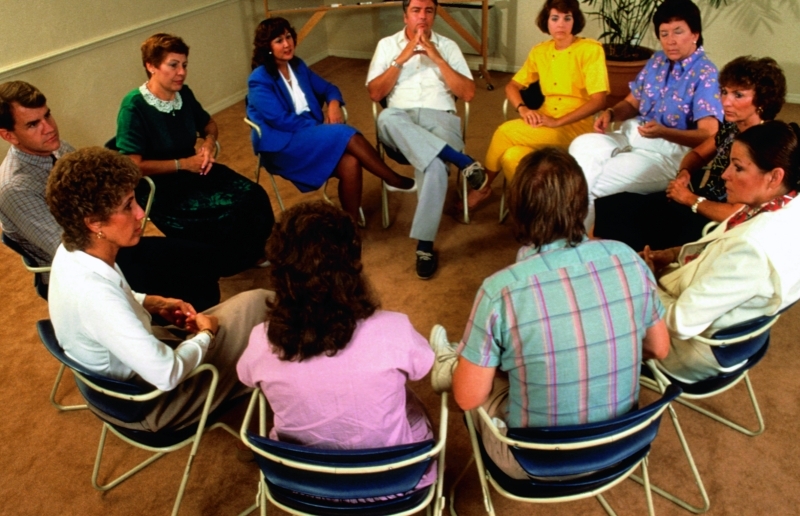 แลกเปลี่ยนเรียนรู้
แนวทางการบูรณาการ
ลปรร. ประสบการณ์การบูรณาการภายในกลุ่ม
	บอกเล่าประสบการณ์การบูรณาการฯ
2.  วิเคราะห์รายวิชาที่สามารถบูรณาการได้
3.  วิเคราะห์และจัดทำ flow chart ขั้นตอนการดำเนินงานบูรณาการของโครงการบริการวิชาการ กับการสอนรายวิชา และงานวิจัย
แนวทางการบูรณาการ
จัดทำ มคอ. 3 ในส่วนที่เกี่ยวข้อง (หมวดที่ 4. การพัฒนาและการเรียนรู้ของนักศึกษา และ หมวดที่ 5. แผนการสอนและการประเมินผล)
จัดทำแนวทางปฏิบัติงานระดับสาขาวิชา
นำเสนอ
โดย....กลุ่มที่ 4, 7
การบูรณาการระดับรายวิชา และแนวทางปฏิบัติงานระดับสาขาวิชา
นำเสนอ
โดย....กลุ่มที่ 1, 2, 6
การบูรณาการระดับรายวิชา และแนวทางปฏิบัติงานระดับสาขาวิชา
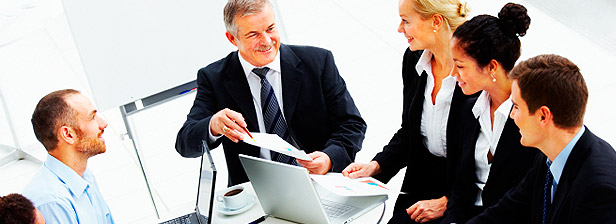 ระดมสมอง
ตามเกณฑ์
แนวทางปฏิบัติงานระดับคณะ
1. แผนการบริการวิชาการประจำปีที่สอดคล้องกับความต้องการของสังคมและกำหนดตัวบ่งชี้วัดความสำเร็จในระดับแผนและโครงการบริการวิชาการแก่สังคมและเสนอกรรมการประจำคณะเพื่อพิจารณาอนุมัติ 
2. แผนการใช้ประโยชน์จากการบริการวิชาการ เพื่อให้เกิดผลต่อการพัฒนานักศึกษา ชุมชน หรือสังคมตามแผนการบริการวิชาการแก่สังคม
4. ประเมินความสำเร็จตามตัวบ่งชี้ของแผนและโครงการบริการวิชาการแก่สังคม และนำเสนอกรรมการประจำคณะ เพื่อพิจารณา
5. ปรับปรุงแผนหรือพัฒนาการให้บริการวิชาการสังคม ตามผลการประเมินตาม
6. เข้าร่วมในการบริการวิชาการแก่สังคมในระดับสถาบัน
แนวทางปฏิบัติงานระดับคณะ
ผู้เข้ารับการอบรมกลุ่ม 1-6 ดำเนินการ
แนวทางปฏิบัติงานระดับคณะ
จัดทำแผนการบริการวิชาการคณะวิชาประจำปี 2559
เตรียมการประเมินโครงการและแผน
จัดทำขั้นตอนการปฏิบัติงานโครงการบริการวิชาการบูรณาการฯ ระดับคณะ เป็น Flow chart หรือ จัดทำ (ร่าง) ประกาศแนวปฏิบัติ
นำเสนอ
แนวทางปฏิบัติงานระดับคณะ
โดย...กลุ่มที่
ระดมสมอง
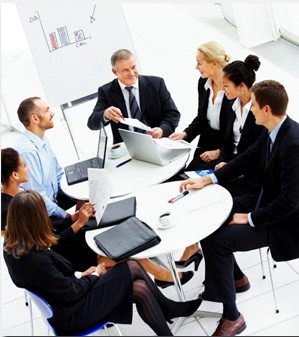 แนวทางปฏิบัติงานระดับมหาวิทยาลัย
ตามเกณฑ์
1. กำหนดชุมชนหรือองค์การเป้าหมายของการให้บริการทางวิชาการแก่สังคมโดยมีความร่วมมือระหว่างคณะหรือหน่วยงาน เทียบเท่า 
2. จัดทำแผนบริการวิชาการโดยมีส่วนร่วมจากชุมชนหรือองค์การเป้าหมายที่กำหนดในข้อ 1 
3. ชุมชนหรือองค์การเป้าหมายได้รับการพัฒนาและมีความเข้มแข็งที่มีหลักฐานที่ปรากฏชัดเจน
แนวทางปฏิบัติงานระดับมหาวิทยาลัย
ตามเกณฑ์
4. ชุมชนหรือองค์การเป้าหมายดำเนินการพัฒนาตนเองอย่างต่อเนื่อง 
5. สถาบันสามารถสร้างเครือข่ายความร่วมมือกับหน่วยงานภายนอกในการพัฒนาชุมชนหรือองค์การเป้าหมาย 
6. ทุกคณะมีส่วนร่วมในการดำเนินการตามแผนบริการทางวิชาการแก่สังคมของสถาบันตามข้อ 2 โดยมีจำนวนอาจารย์เข้าร่วม ไม่น้อยกว่าร้อยละ 5 ของอาจารย์ทั้งหมดของสถาบัน ทั้งนี้ต้องมีอาจารย์มาจากทุกคณะ
แนวทางปฏิบัติงานระดับมหาวิทยาลัย
ผู้เข้ารับการอบรมกลุ่ม 7-11 ดำเนินการ
จัดทำแผนการบริการวิชาการ มทร.ประจำปี 2559
จัดทำขั้นตอนการปฏิบัติงานโครงการบริการวิชาการบูรณาการฯ ระดับ มทร. เป็น Flow chart หรือ จัดทำ (ร่าง) ประกาศแนวปฏิบัติ
นำเสนอ
แนวทางปฏิบัติงานระดับมหาวิทยาลัย
โดย...กลุ่มที่
Check out
ความคาดหวังในการเข้าร่วมการอบรมเชิงปฏิบัติการในครั้งนี้
ขอ 3 คำ สำหรับผลการเรียนรู้
ในการอบรมเชิงปฏิบัติการนี้
Check out
3 คำ
- 
-
-
-
-
ผลลัพธ์การเรียนรู้
ผลลัพธ์การเรียนรู้
ผลลัพธ์การเรียนรู้
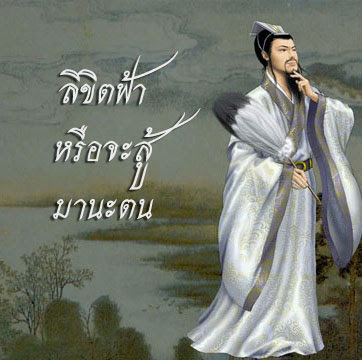 Take Home Message
...ขงเบ้ง...
THANK YOU